Strawberry DNA Extractions
Introductions
Pronouns:
Major
Fun Fact:
Insert image here
Name
Introductions
Pronouns:
Major
Fun Fact:
Insert image here
Name
What is DNA?
DNA stands for Deoxyribonucleic Acid
group of molecules that is responsible for carrying and transmitting hereditary information from parent to offspring
Human DNA consists of about 3 billion bases, and more than 99 percent of those bases are the same in all people. 
The order, or sequence, of these bases determines the information available for building and maintaining an organism.
What is DNA?
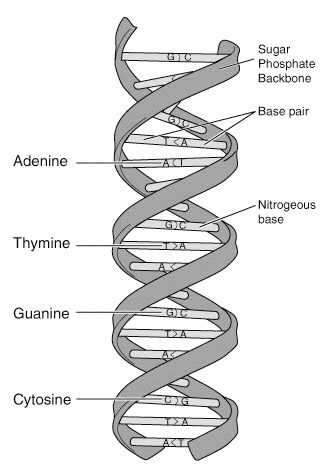 The information in DNA is stored as a code made up of four chemical bases: 
adenine (A) 
guanine (G)
cytosine (C)
thymine (T)
Related Majors: Chemical Engineering
Work in laboratories or industrial settings to oversee production 
produce a variety of chemicals and products, such as electronics, food, clothing, and paper
Involves math and science (particularly chemistry) to overcome technical challenges safely and economically
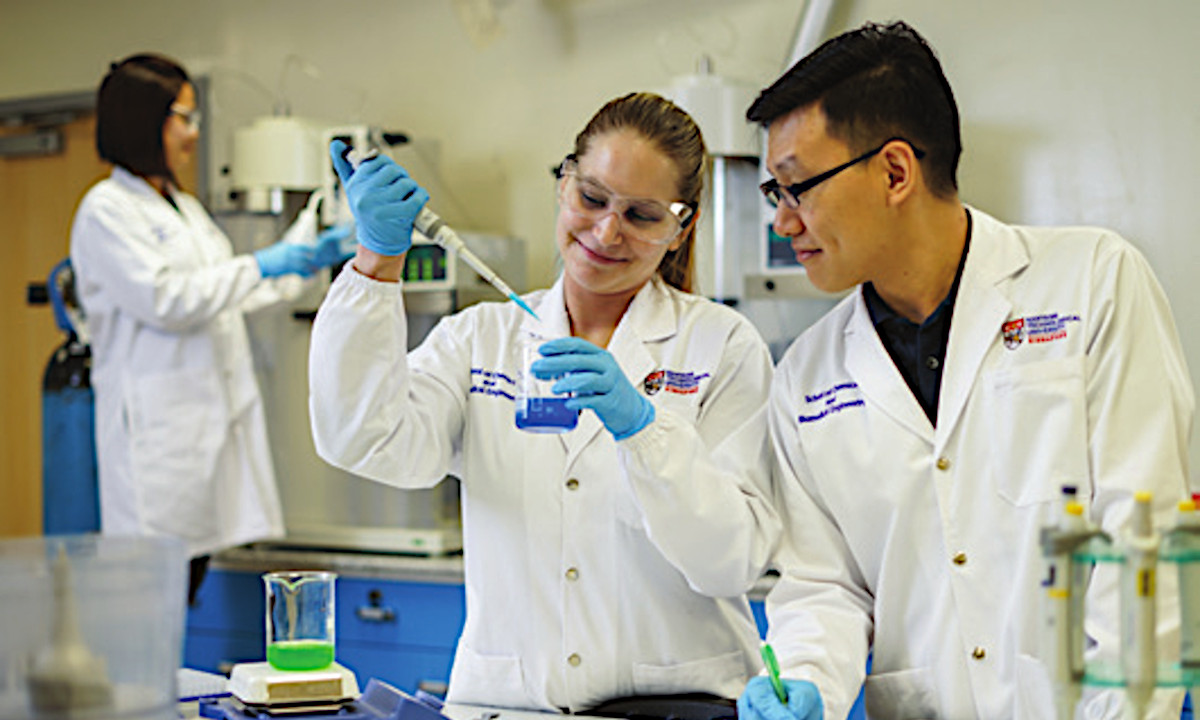 Related Majors: Biomedical Engineering
Work in universities, hospitals, and research facilities of educational and medical institutions
Their responsibilities include designing equipment and devices, such as artificial internal organs, replacements for body parts, and machines for diagnosing medical problems
Involved math, biology, science,
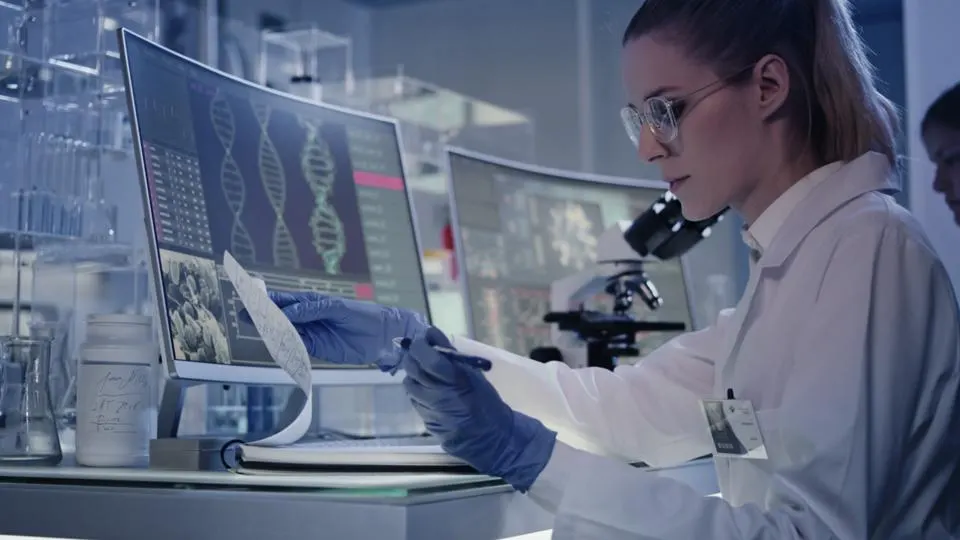 Majors Offered at UCONN
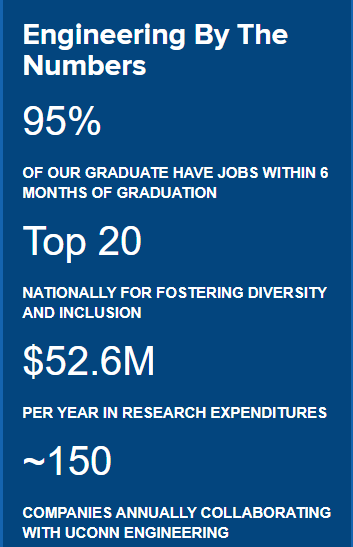 Chemical & Biomolecular Engineering: study and design chemical manufacturing processes and solve problems that involves chemicals, fuel, food, and more

Biomedical Engineering: focuses on advances in technology and medicine to design new devices/equipment to improve human health
[Speaker Notes: Volunteer talk about these experience in this major]
Activity
Have you ever wondered what DNA looks like is real life?

In this activity you will be extracting the DNA of a strawberry! Once you extract the DNA you can put it in a necklace to show others.
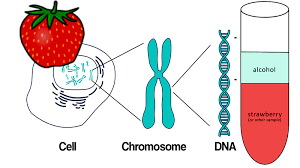 [Speaker Notes: Need to format better]
In Your Kit
1 strawberry
Ziploc bag 
Test tube 
Cheesecloth
Rubber bands
Pipette 
Glass rod 
Extraction buffer 
1 wooden stirrer
1 necklace string
Get Started!
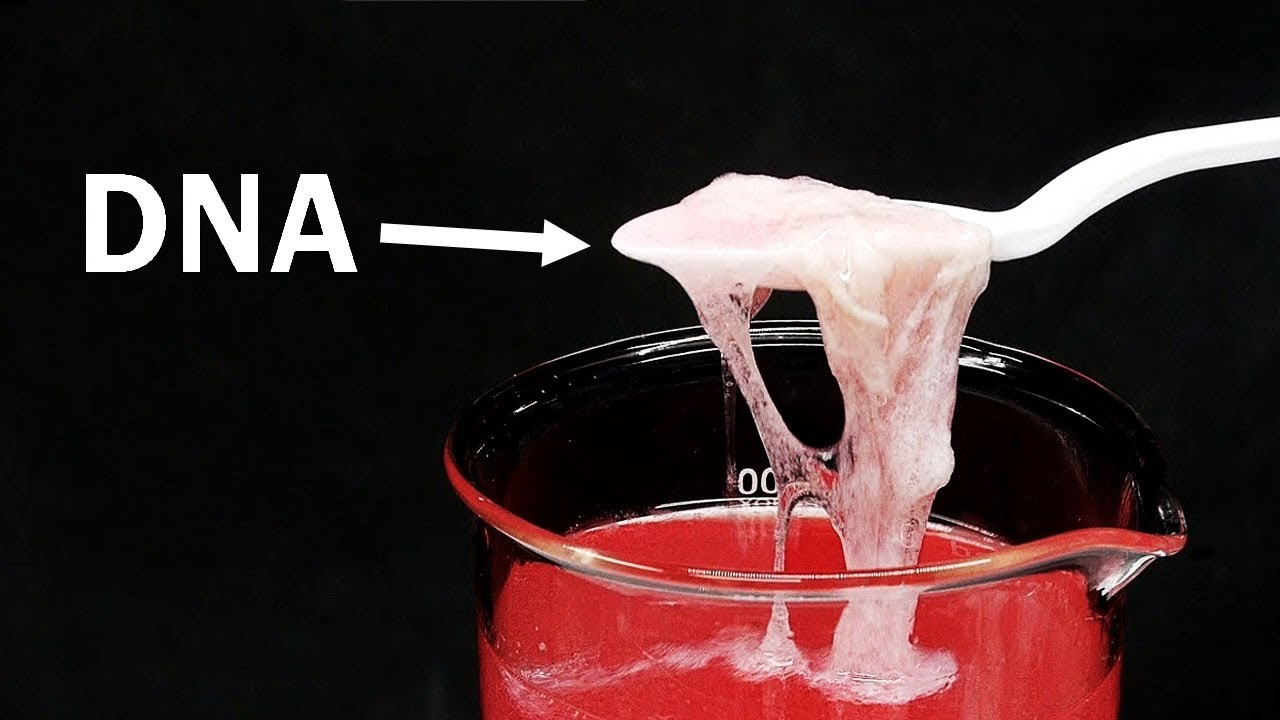 Ask questions, work together, and problem solve!
Discussion Questions
Why did you need to mash the strawberries?
What is in the extraction buffer? Why is that significant?
Remember, it’s made from salt and dishwashing detergent
What is the alcohol’s role in this experiment? Why does it need to be cold?
What makes the DNA clump together in the test tube?
[Speaker Notes: Should i include answer key to these questions?]
Reflection
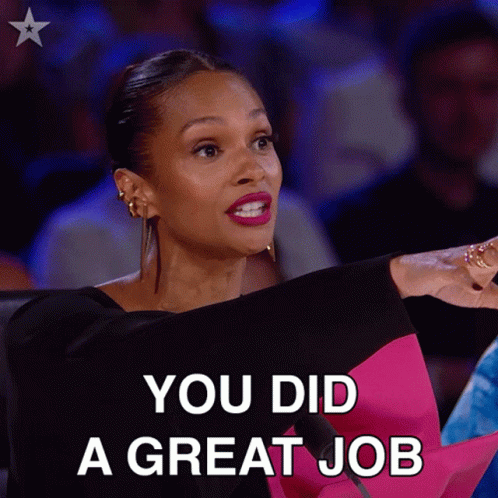 What did you guys enjoy?
What did you find difficult?
What would you change?
What are some other fruits you think we could use instead?